eclass Student Self-Guide
By 
eLearning Team
Objective of the Presentation
The main objective  of this brief presentation is to guide you on:
How to Login to eclass.uonbi.ac.ke
How to navigate
How to access course Materials
How to submit an assignment
What is e-class
e-class is the name given  to UoN  LMS (Learning Management System) 
It is the e-learning portal that facilitates learning process electronically in the ODeL mode of study.
It is the platform where learning materials are uploaded and where tutors and learners can interact asynchronously
How to access
Eclass can be accessed in two ways:
Through the web
Through the moodle mobile app
How to access eclass through the web
Go to url :  eclass.uonbi.ac.ke
Login using username (REGISTRATION NUMBER) eg L50123452020 Without  forward slash quotes (/)
Password (ID.NO or Passport No.)
NB: If unable to login,please email your Reg No,ID No and Phone Number to lst@uonbi.ac.ke
Mobile app access
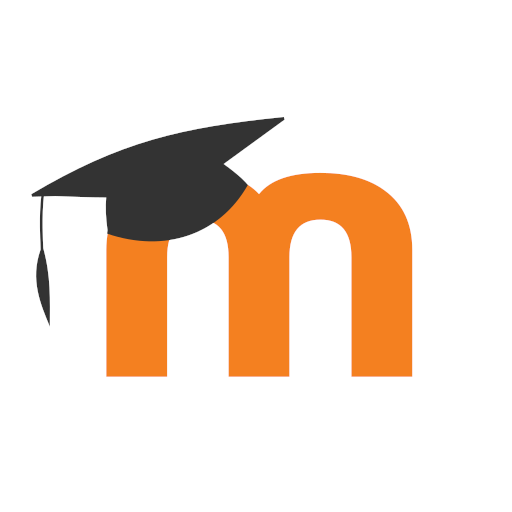 Go to play store
Download moodle mobile app
Enter eclass url (eclass.uonbi.ac.ke)
Then proceed to login,using your Credentials (Reg No & unique Password)
Menu Navigation
The menu items are easy to navigate as  shown:
Home: is where you find a list of all courses category and General Information of the eclass
Dashboard/My Courses : is where you find a list of all courses you are undertaking
Events: is where you find all announcements, discussions,assignments and their due dates
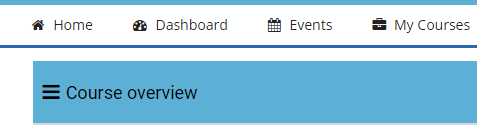 Accessing Course Materials
Accessing course material is easy. once you are logged in:
click on menu item Home
Scroll down and locate a course category you wish to enrol in, e.g M.A Project Planning and Management
Click on a course e.g LDP 603 within Course Category and click on enroll Me
All enrolled courses Appears at the Dashboard
Click on the course at the dashboard and enjoy navigating the different course resources attached.
Submitting an Assignment
Assignments on moodle have due dates and You will find all assignments at Events Tab.Please strive to do the assignment before the due date.
Click on the assignment
Click on Add Submission or type in the text field if file submission is not required
Search the File to be uploaded and do the uploading and click on submit
Wait for the grading by your E-Instructor.
Content available on platform
Short pdfs
Videos
Power points
SCORM  packages
Technical hitches expected
Online student support
email: lst@uonbi.ac.ke